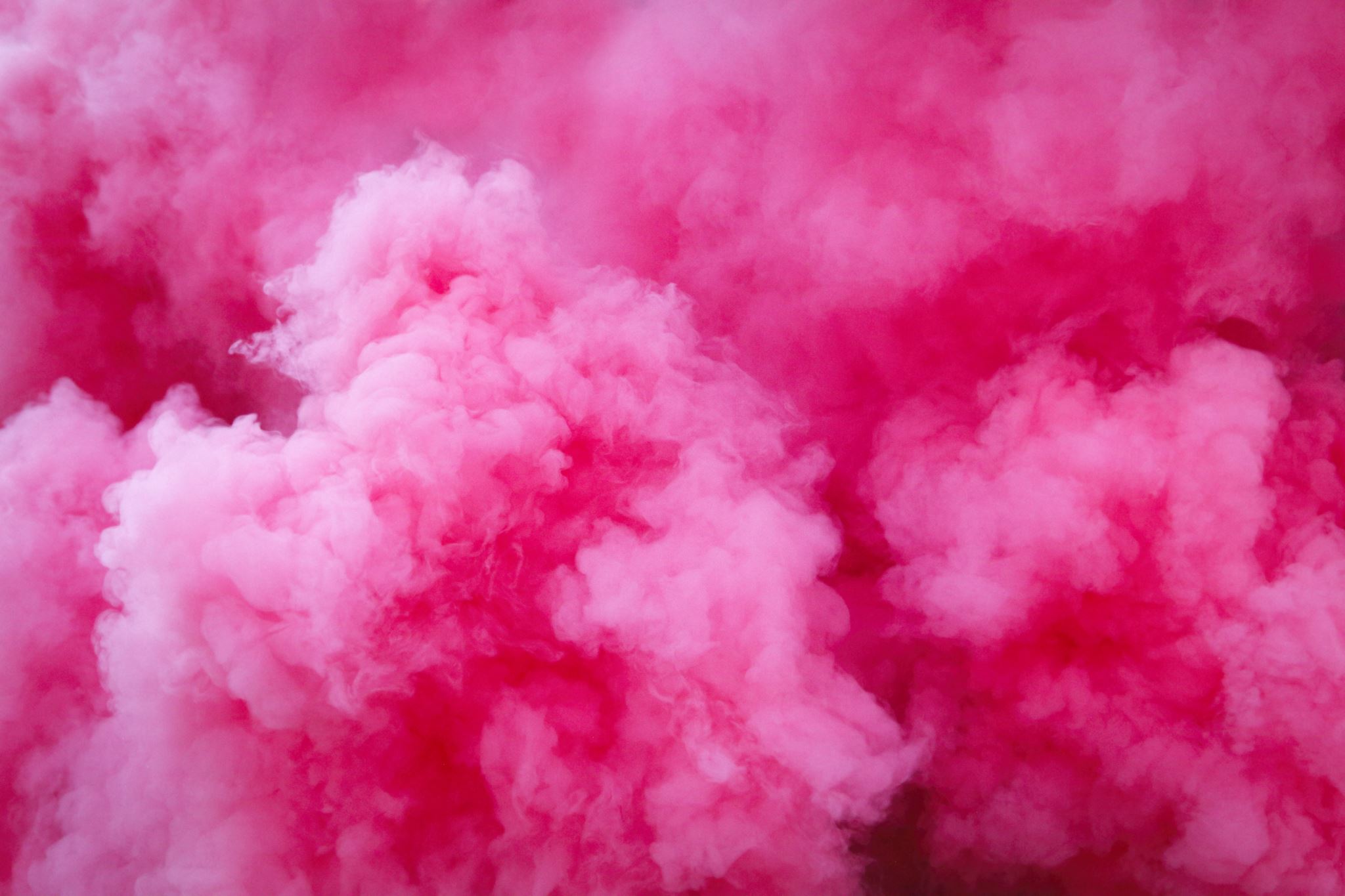 Životní styl 20.-30. let
Simona Přikrylová
Život v míru
20. léta 20. století 

konec válečného odříkání

hospodářský vzestup → vyšší příjmy 
	→ růst osobní spotřeby a životní 
	úrovně
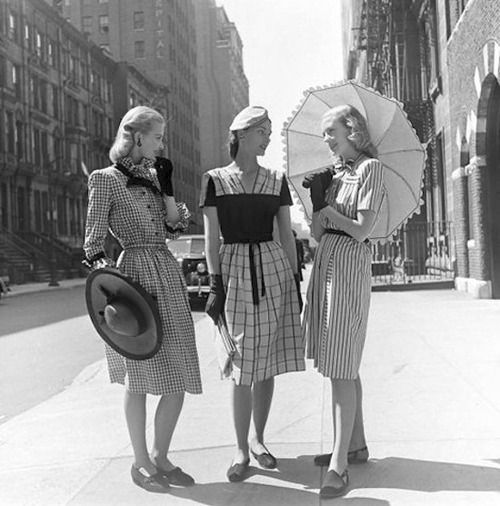 Život plný zábavy
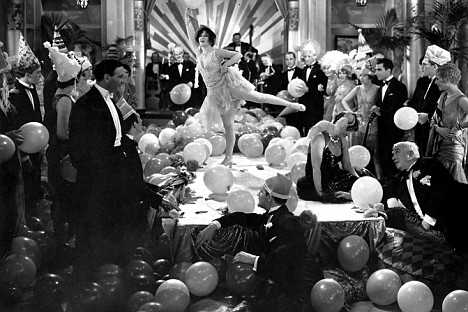 touha po zábavě (divadla, kina, 
	kluby, ...)


touha po umění v každodenním životě
(architektura, móda, užitné umění,..)

→ stěhování do měst → rozvoj velkoměst
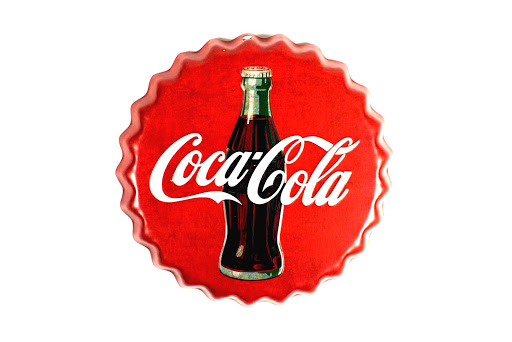 Vliv Ameriky
rozšíření amerických zvyků, způsobů výroby i
 výrobků (jeans, Coca-cola, seriály...) 

vedení domácností (elektrické spotřebiče, ...)


kultura (hudba -Jazz, film - Hollywood, Oscar,
	 Disney, ...)
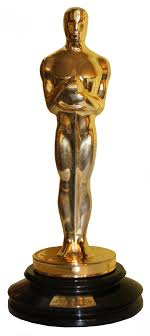 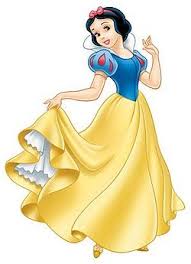 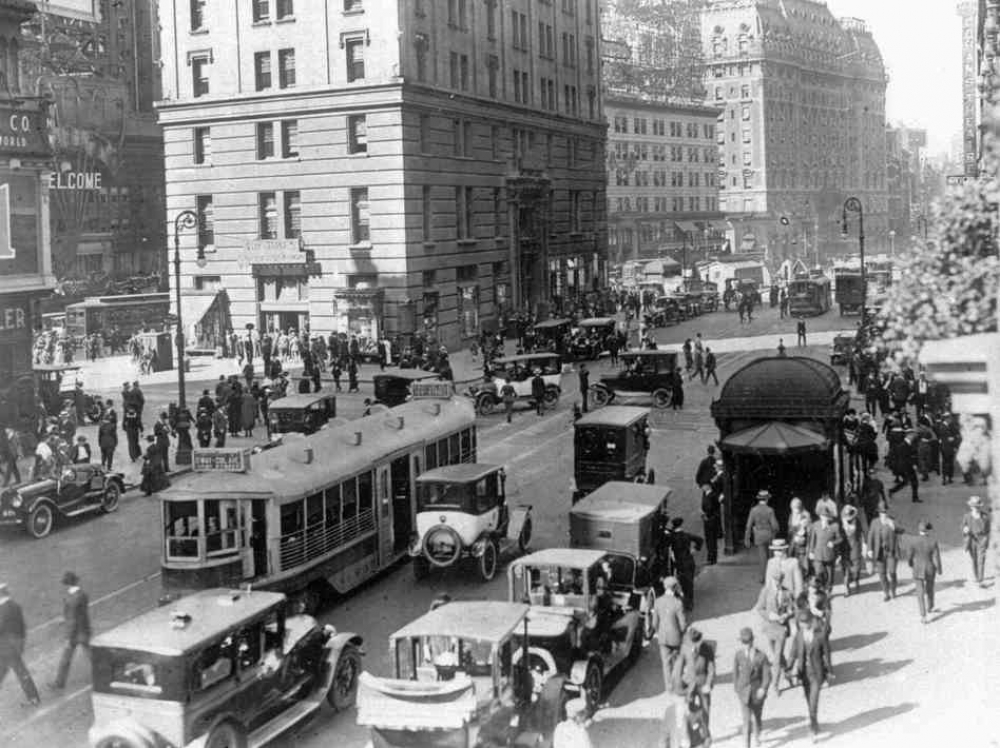 Život ve městě
vysoká úroveň bydlení 
    (vybavenost bytů, moderní vily)

zajištěna dopravní infrastruktura

dostupnost škol a místa zaměstnání

bohatý spolkový život (sportovní i zájmový)
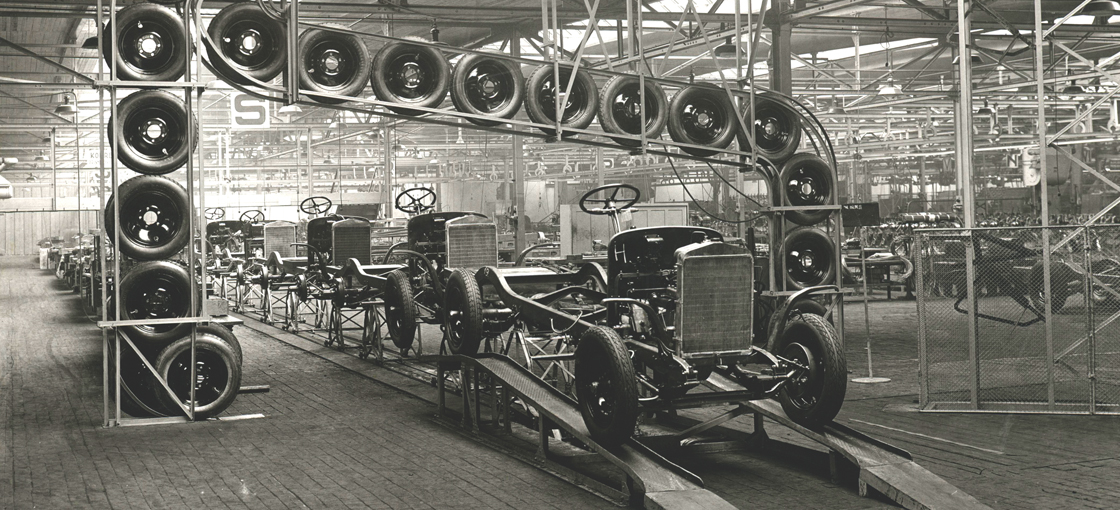 Práce
rozmach nevýrobních živností, zvyšování počtu pracovníků ve službách (státní správa, školství, doprava, obchod, ....)

růst počtu zaměstnanců v průmyslu - nástup levné velkovýroby a  růst spotřeby „módních“ věcí
Sport
oblíbené sporty - fotbal, box, cyklistika, automobilové závody, 		    	       turistika, plavání, bruslení  ...	
zakládání sportovních klubů a spolků
	(cyklistický klub, klub mladých tenistů, turistický klub ...) 

prosazování zdravého životního stylu

obnovení Olympijských her	- Belgie, 1920
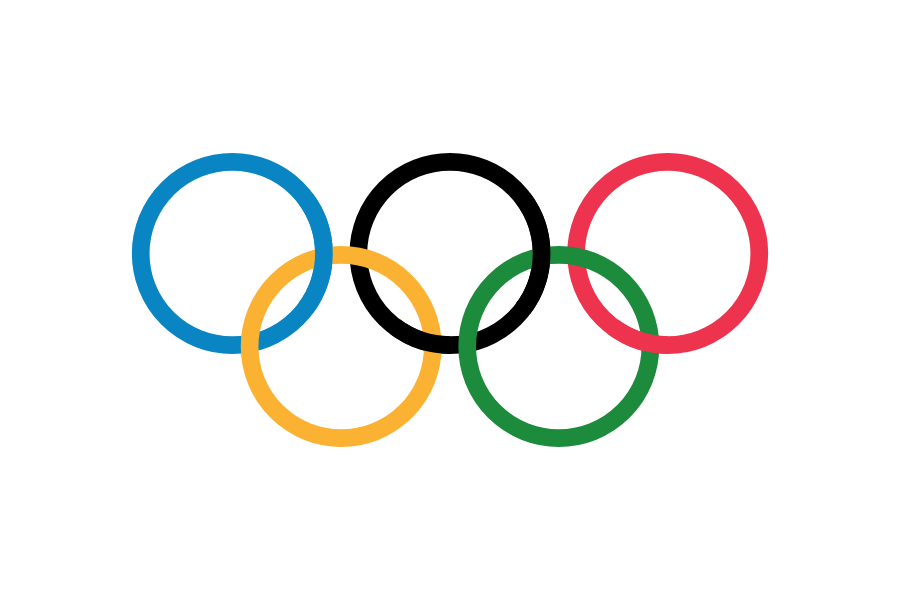 Hospodářská krize
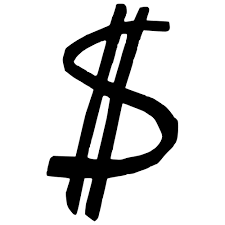 30. léta 20. století 

po mnohaletém soustavném růstu – krach na newyorské burze 
							24. 10. 1929

prudký nárůst nezaměstnanosti (podpora, poukázky na jídlo, státní půjčky, ...) → sociální změny (hlavou rodiny žena), chudoba i ve střední vrstvě.
Zdroje
HART-DAVIS, Adam. Dějiny. 3. vyd. Knižní klub, 2014
Učebnice dějepisu pro 9. ročník (str. 30, 31)
https://plzenoviny.cz/zlata-dvacata-leta-bezstarostny-zivotni-styl-plny-hudby-alkoholu-a-kratkych-sukni/
http://www.scheufler.cz/cs-CZ/fotohistorie/fotoarchiv,zivotni-styl-kolem-1930,90.html
https://wave.rozhlas.cz/zeny-v-kalhotach-o-mode-20-a-30-let-s-katerinou-pioreckou-5224017
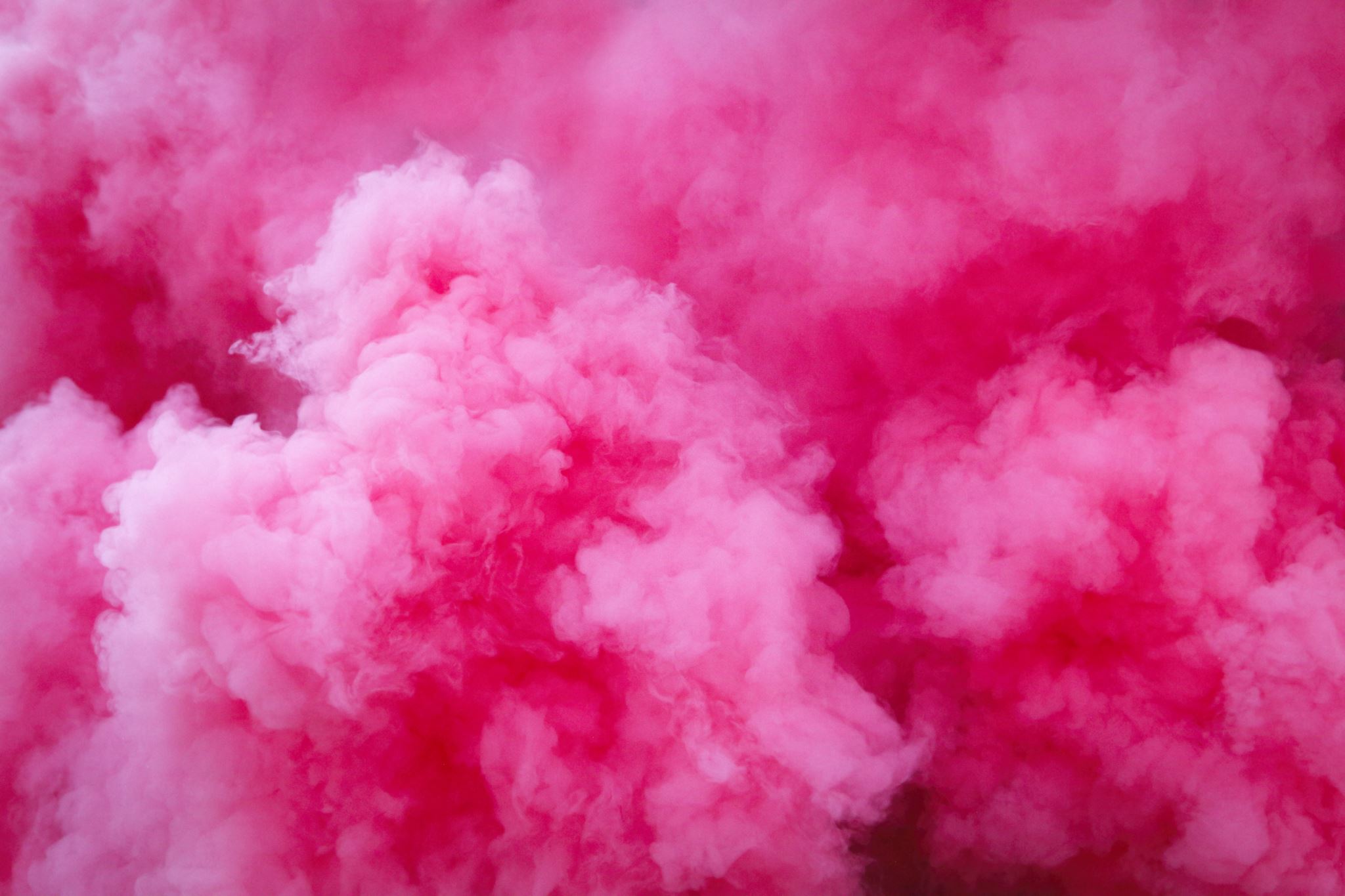 KONEC